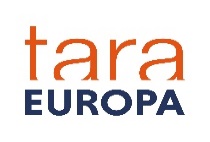 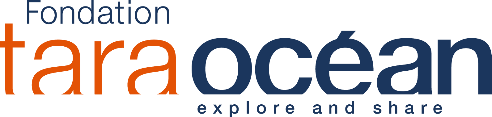 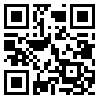 LOG-SAMPLES_SML_recto_V22032023
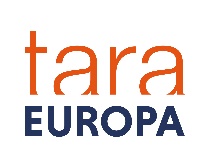 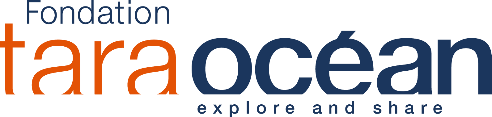 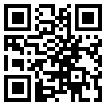 LOG-SAMPLES_SML_verso_V22032023